Виртуальная выставка «Классики и современники»
Приглашаем Вас в мир  аллегорий, сказок, романтической любви. Предлагаем прогуляться  по зимнему лесу, окунуться в философию  японской поэзии.
Знакомьтесь:  участники виртуальной выставки« КЛАССИКИ и СОВРЕМЕННИКИ»
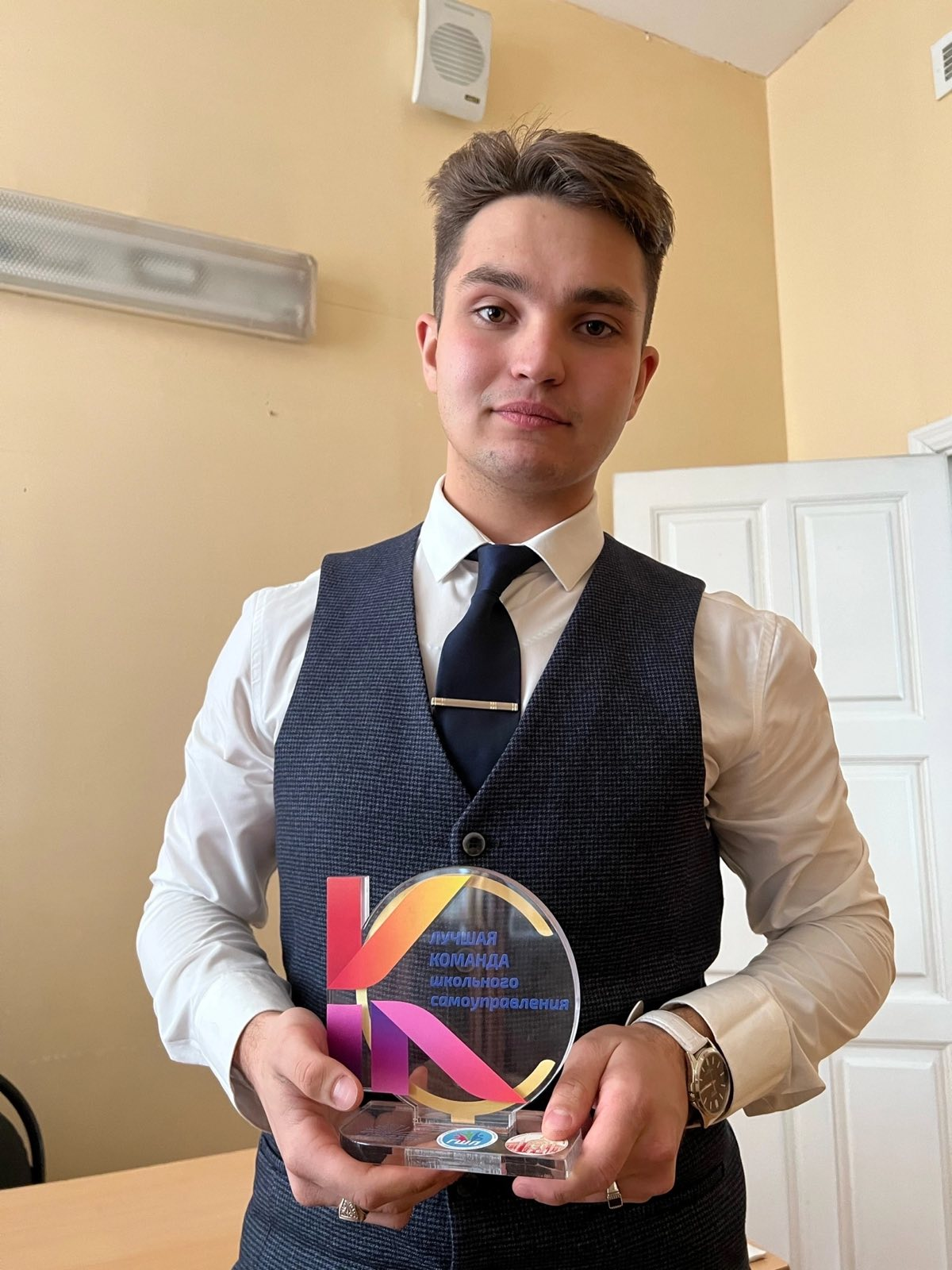 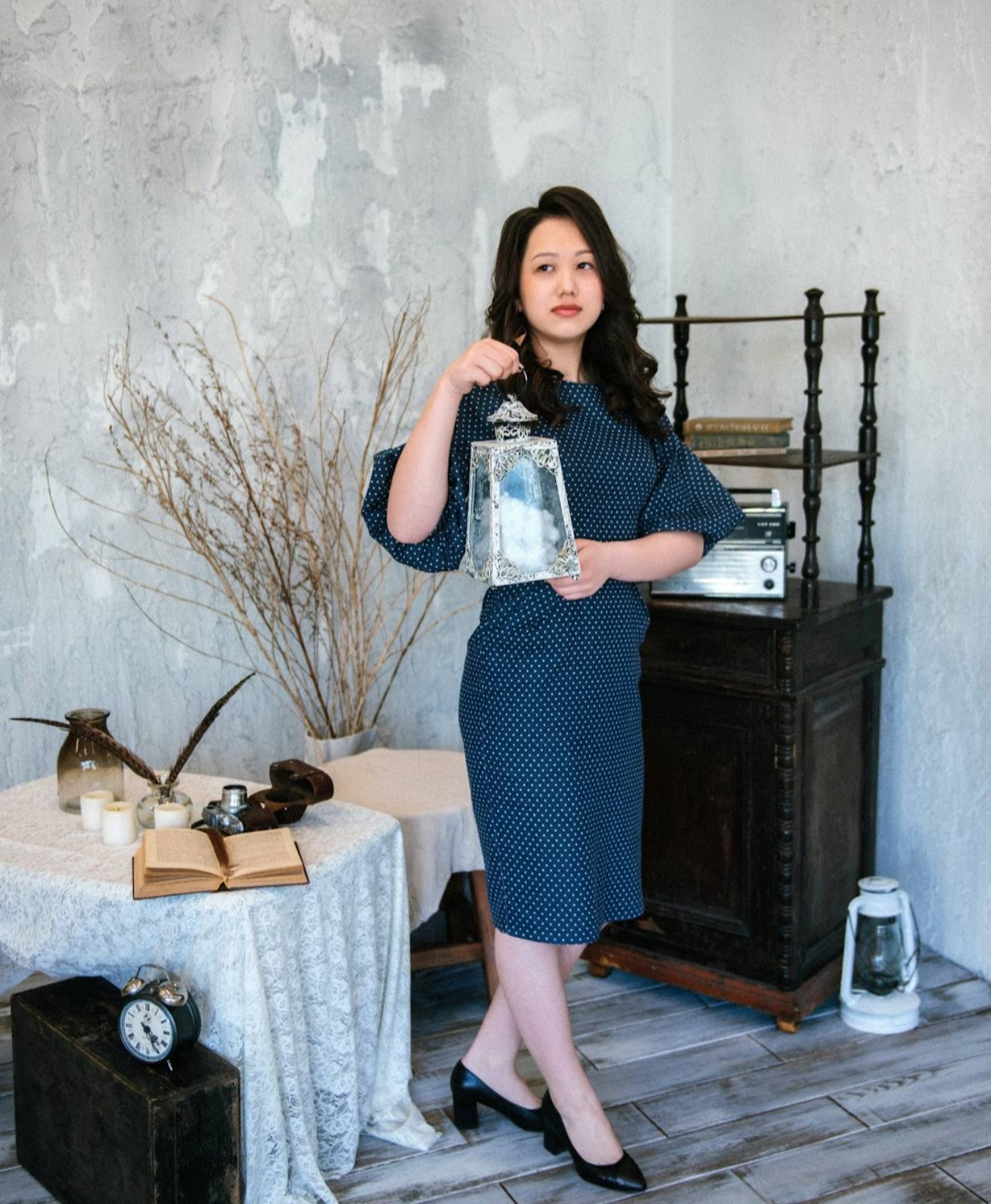 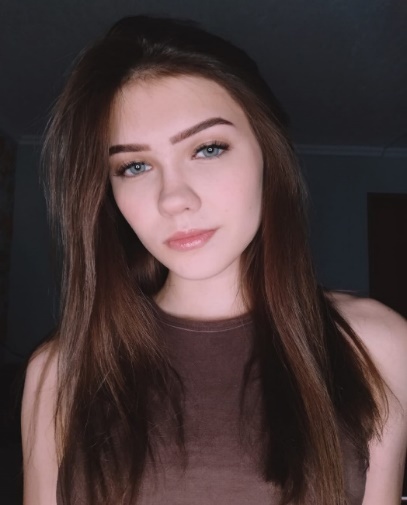 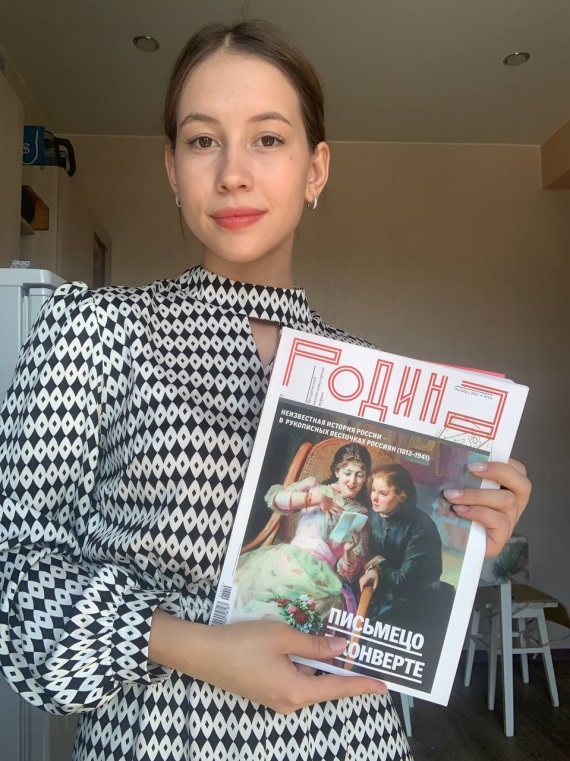 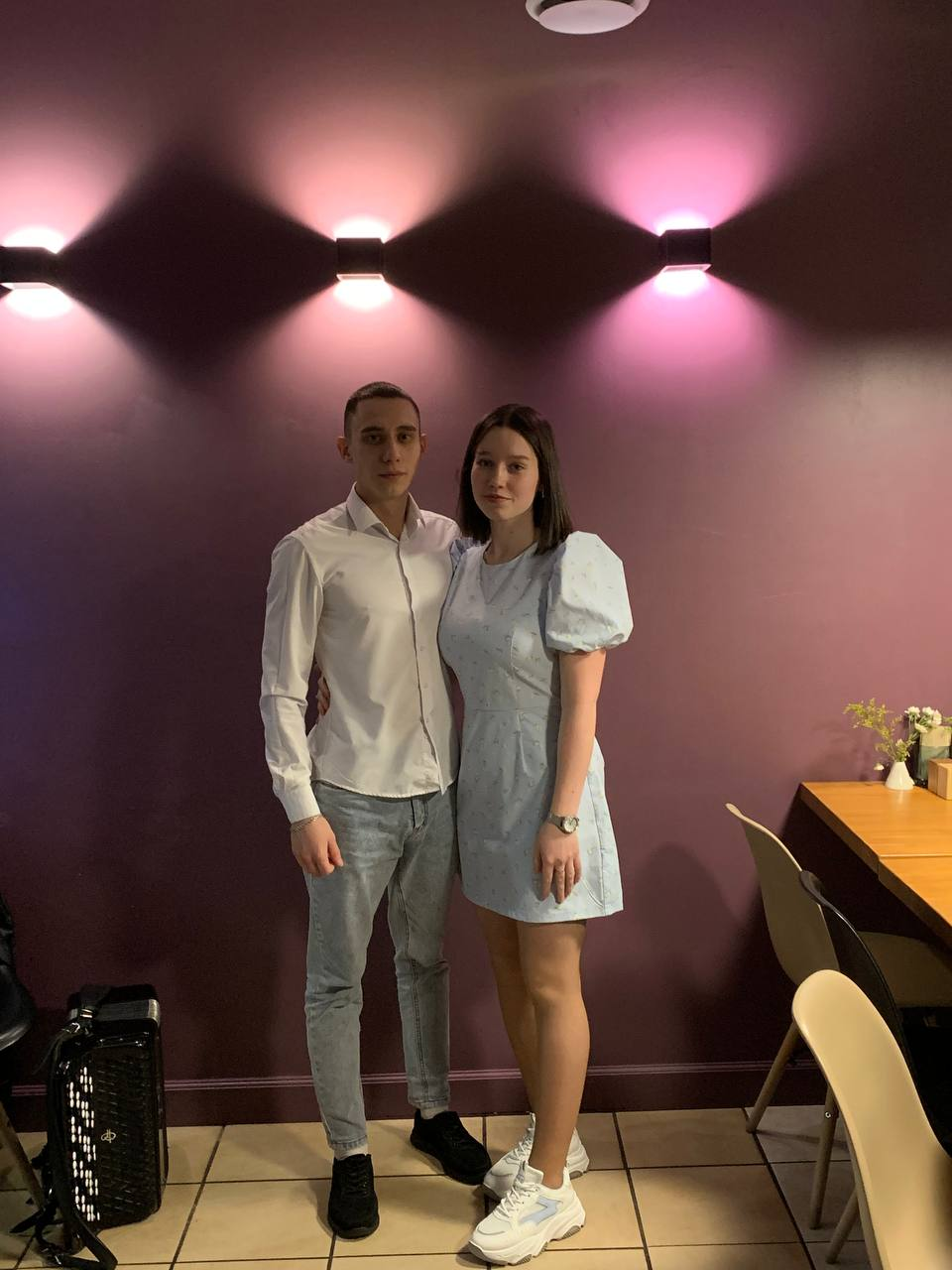 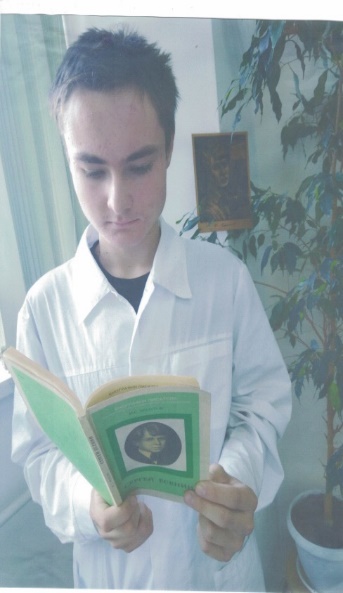 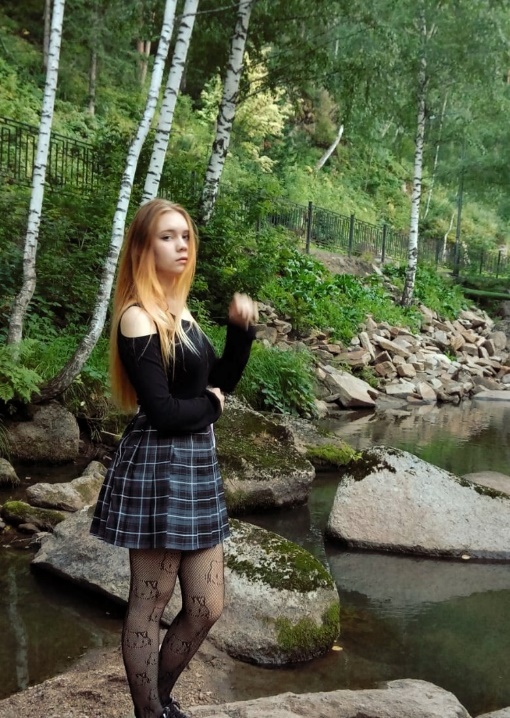 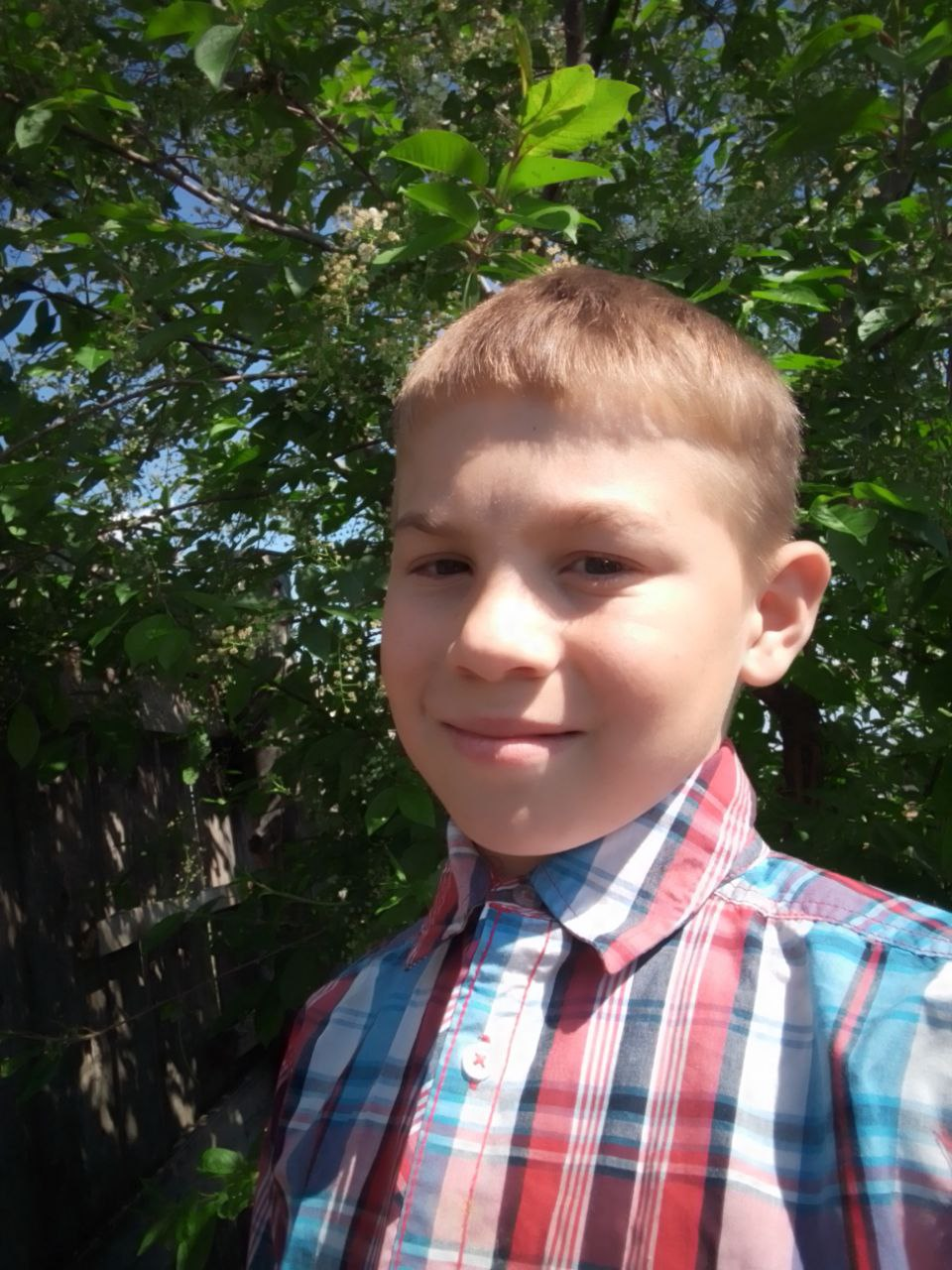 Писатели, произведения которых использованы в виртуальной выставке « КЛАССИКИ и СОВРЕМЕННИКИ»
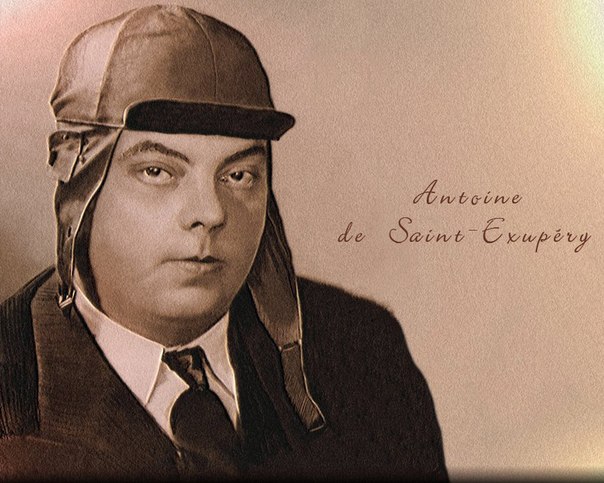 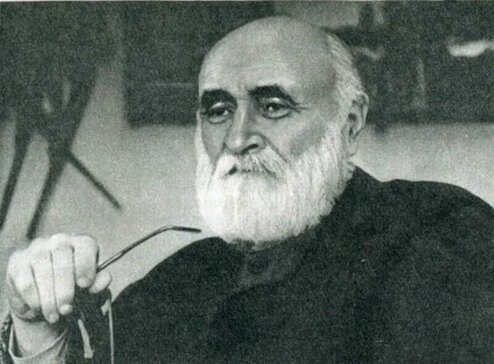 Джейн Остин 
английская      писательница, сатирик (1775-1817)
Антуан де Сент-Экзюпери французский писатель и летчик (1900-1944)
Иван Сергеевич Соколов-Микитов  русский советский писатель и журналист 
(1992- 1975)
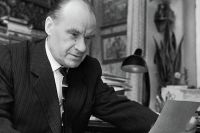 Чтение хороших книг — это разговор с самыми лучшими людьми прошедших времен, и притом такой разговор, когда они сообщают нам только лучшие свои мысли.
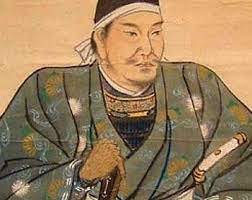 Николай Николаевич Носов русский советский детский писатель-прозаик, драматург, киносценарист (1908-1976)
Кобаяси Исса
 японский  поэт, мастер хайку
 (1763 —  1828)
Иллюстрация Дуйковой Глории (группа ЛД 23-01) к  сказке Николая Николаевича Носова «Незнайка  в Солнечном городе»
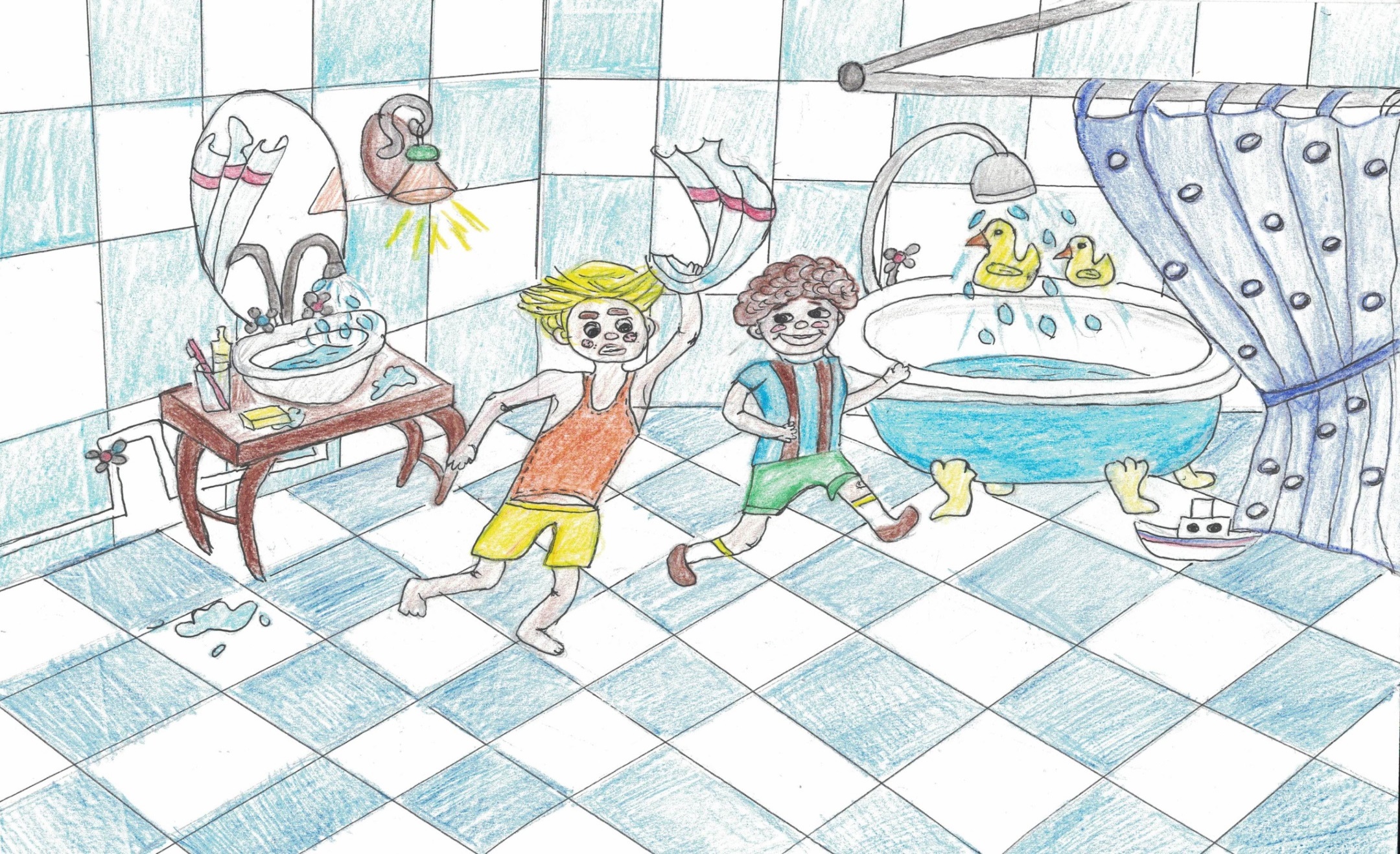 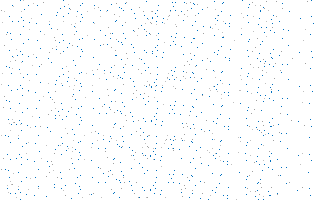 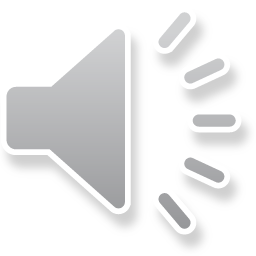 Отрывок из 2  главы «Как Незнайка хорошие поступки совершал» читают Энгель Маргарита (группа СД 23-01) и ее младший брат Станислав
Творческая работа-коллаж Андреевой Карины (группа Фарм 23 -1) по мотивам стихотворений хайку Кобаяси Исса
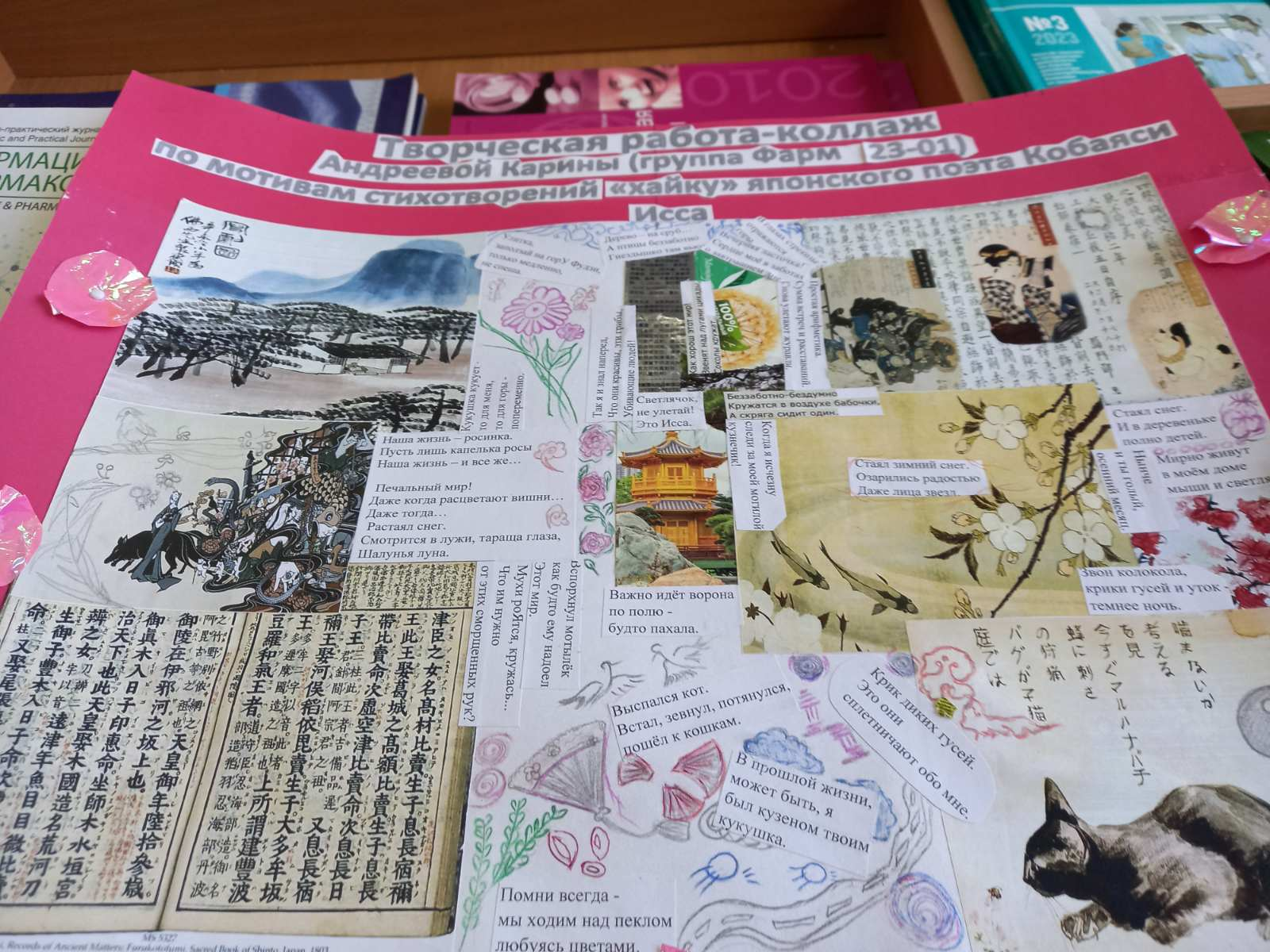 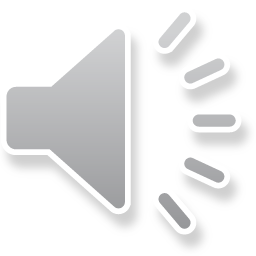 Стихотворения  хайку читает Карина Андреева ( группа Фарм 23-01)
Рисунок –иллюстрация Дьячковой Ксении ( группа ЛД 23-01) к аллегорической повести- сказке Антуана де Сент-Экзюпери « Маленький принц»
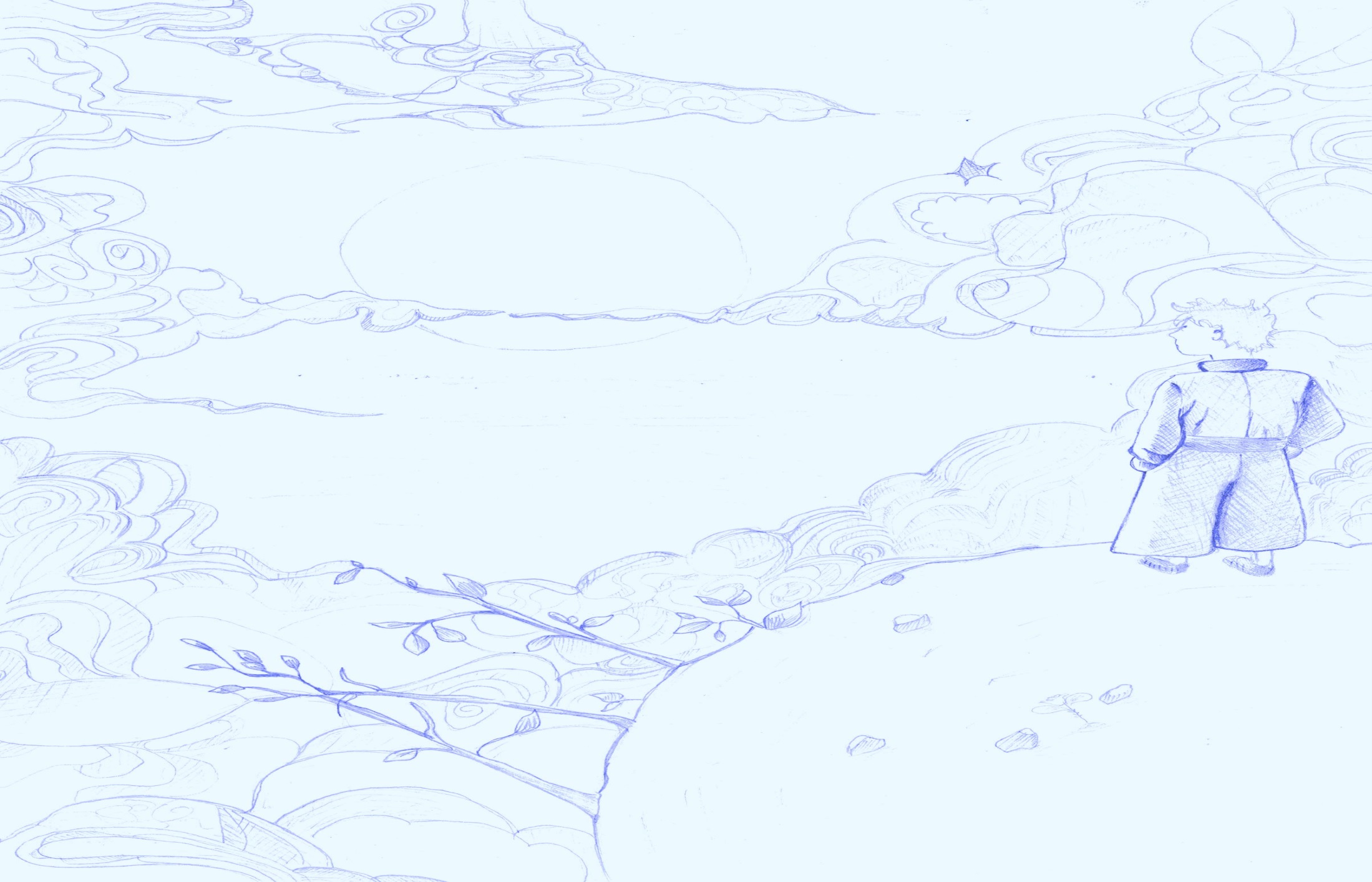 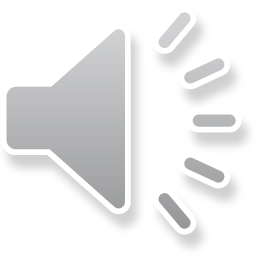 Текст из главы 1 « Слон в удаве» читает Борис Плетников ( группа ЛД 23-1)
Фотографии зимнего леса. Выполнены  Романом Константиновым (группа ЛД 23 -02)
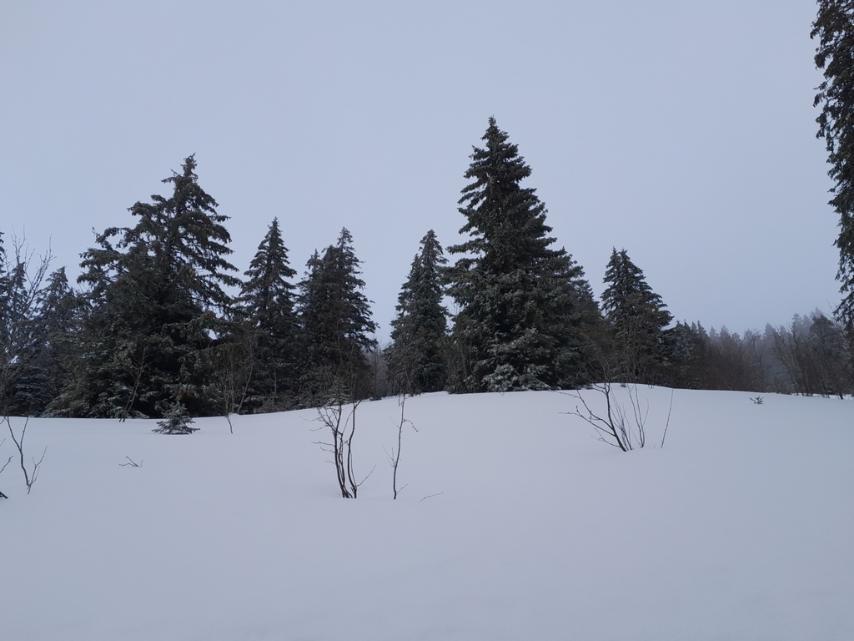 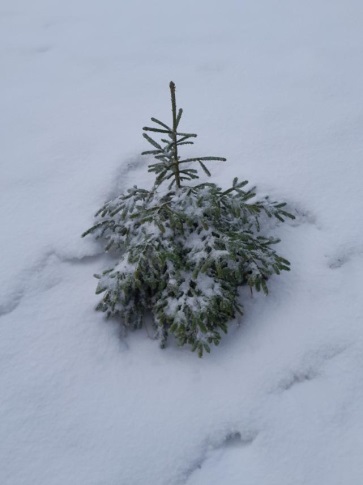 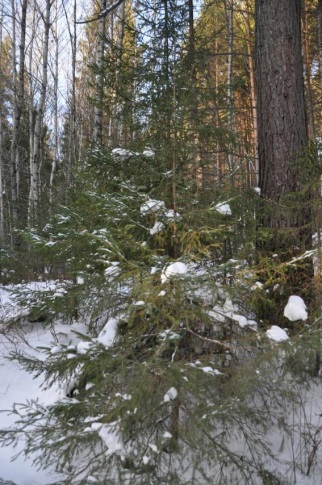 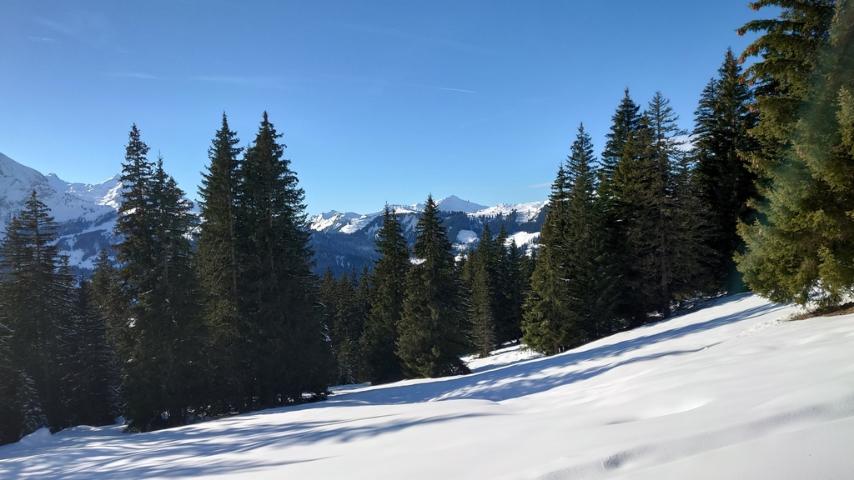 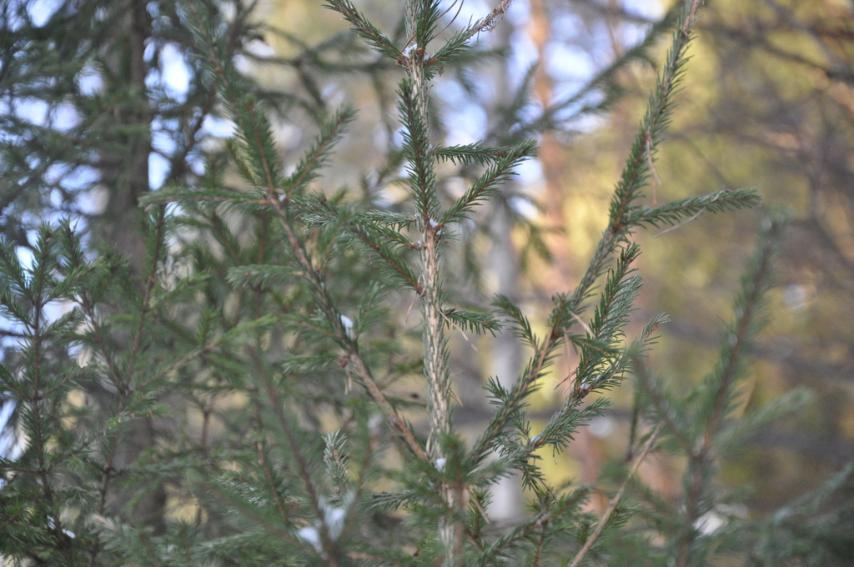 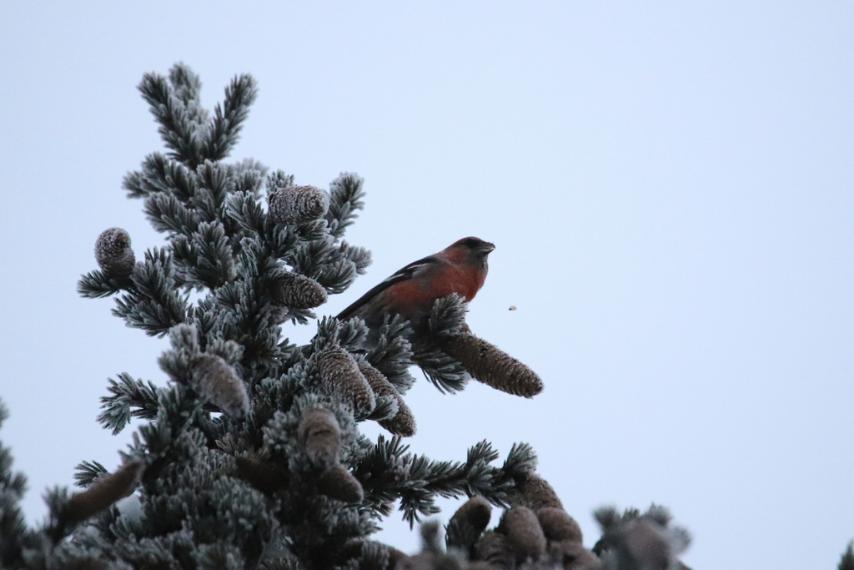 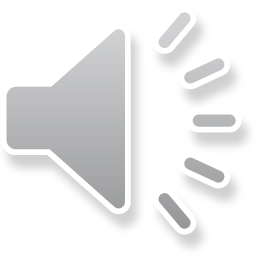 Текст из рассказа Ивана Сергеевича Соколова –Микитова «Русский лес» читает Лиза Жигачева ( группа  ЛД 23-1)
Иллюстрация-рисунок Виктории Генг ( группа СД 22-03) к роману Джейн Остин «Гордость и предубеждение)
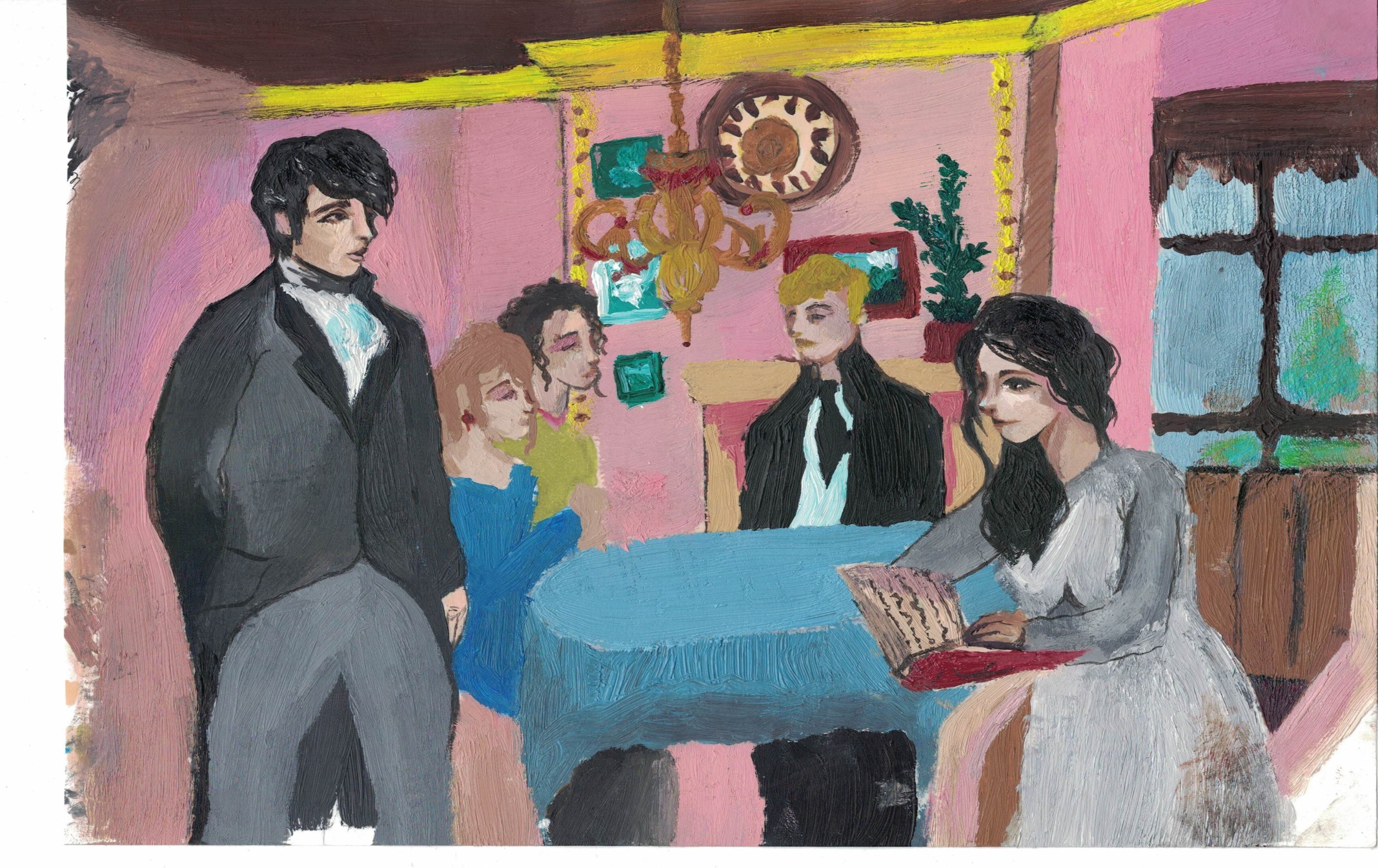 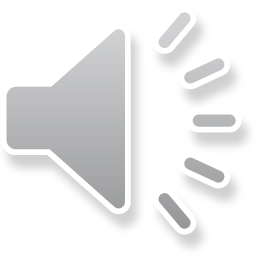 1
Отрывок из романа Джейн Остин «Гордость и предубеждение» читают Захар Галкин (группа ЛД 23-2) и Варвара Гарагатая (группа СД 22-01)
Спасибо за внимание!
Предлагаем Вам ознакомится с работами студентов к виртуальной выставке, которые представлены на экспозиции рядом с библиотекой. Поставьте, пожалуйста, свои лайки за рисунки и коллаж, а также за чтение отрывков произведений.